Dr. Wiam  Khreisatconsultant histopathologist
25 October 2021
Pulmonary Infections
Pulmonary infections in the form of pneumonia are responsible for one sixth of all deaths in the United States.
Normally, the lung parenchyma remains sterile because of a number of highly effective immune and nonimmune defense mechanisms that extend throughout the respiratory system from the nasopharynx to the alveolar air spaces.
The Pneumonia Syndromes and Implicated Pathogens
1. Community-Acquired Bacterial Pneumonia
Streptococcus pneumoniae
Haemophilus influenzae
Moraxella catarrhalis
Staphylococcus aureus
Legionella pneumophila
Enterobacteriaceae (Klebsiella pneumoniae) and Pseudomonas spp.
Mycoplasma pneumoniae
Chlamydia pneumoniae
Coxiella burnetii (Q fever)
2. Community-Acquired Viral Pneumonia
Respiratory syncytial virus, human metapneumovirus, parainfluenza
virus (children); influenza A and B (adults); adenovirus (military
recruits)

3. Nosocomial Pneumonia
Gram-negative rods belonging to Enterobacteriaceae (Klebsiella spp.,
Serratia marcescens, Escherichia coli) and Pseudomonas spp.
S. aureus (usually methicillin-resistant)

4. Aspiration Pneumonia
Anaerobic oral flora (Bacteroides, Prevotella, Fusobacterium, 
Peptostreptococcus), admixed with aerobic bacteria (S. pneumoniae, 
S. aureus, H. influenzae, and Pseudomonas aeruginosa)
5. Chronic Pneumonia
Nocardia
Actinomyces
Granulomatous: Mycobacterium tuberculosis and atypical mycobacteria,
Histoplasma capsulatum, Coccidioides immitis, Blastomyces dermatitidis

6. Necrotizing Pneumonia and Lung Abscess
Anaerobic bacteria (extremely common), with or without mixed
aerobic infection
S. aureus, K. pneumoniae, Streptococcus pyogenes, and type 3
pneumococcus (uncommon)

7. Pneumonia in the Immunocompromised Host
Cytomegalovirus
Pneumocystis jiroveci
Mycobacterium avium complex (MAC)
Invasive aspergillosis
Invasive candidiasis
“Usual” bacterial, viral, and fungal organisms (listed above)
Mutations in MYD88
an adaptor protein required for signaling by Toll-like receptors, are extremely susceptible to severe necrotizing pneumococcal infections.
IgA production
 (the major immunoglobulin in airways secretions) are at increased risk for pneumonias caused by encapsulated organisms such as pneumococcus and H. influenzae.
 defects in TH1 cell–mediated immunity lead mainly to increased infections with intracellular microbes such as atypical mycobacteria.
Cigarette smoke
compromises mucociliary clearance and pulmonary macrophage activity.
Alcohol
Impairs neutrophile function as well as cough and epiglottic reflexes (thereby increasing the risk for aspiration).
Community-Acquired Bacterial Pneumonias
Streptococcus pneumoniae
Pneumococcal infections occur with increased frequency in two clinical settings:
 (1) chronic diseases such as CHF, COPD, or diabetes
 (2) congenital or acquired defects in immunoglobulin production (e.g., acquired immune deficiency syndrome [AIDS]).
In addition, decreased or absent splenic function (e.g., sickle cell disease or after splenectomy) greatly increases the risk for overwhelming pneumococcal sepsis. You will recall that the spleen contains the largest collection of phagocytes in the body and is the major organ responsible for removing pneumococci from the blood. The spleen also is an important site for production of antibodies against polysaccharides, which are the dominant protective antibodies against encapsulated bacteria.
2. Haemophilus influenzae
Both encapsulated and unencapsulated forms of H. influenzae are important causes of community-acquired neumonias.
 The encapsulated form can cause a particularly life-threatening form of pneumonia in children, often after a respiratory viral infection.
Adults at risk for developing infections include those with chronic pulmonary diseases such as chronic bronchitis, cystic fibrosis, and bronchiectasis.
H. influenzae is the most common bacterial cause of acute exacerbations of COPD.
3. Moraxella catarrhalis
Especially in older adults. It is the second most common bacterial cause of acute exacerbation of COPD in adults.
Along with S. pneumoniae and H. influenzae, M. catarrhalis is one of the three most frequent causes of otitis media (infection of the middle ear) in children.
4. Staphylococcus aureus
S. aureus is an important cause of secondary bacterial pneumonia in children and healthy adults after viral respiratory illnesses (e.g., measles in children and influenza in both children and adults).
Staphylococcal pneumonia is associated with a high incidence of complications, such as lung abscess and empyema.
Staphylococcal pneumonia occurring in association with right-sided staphylococcal endocarditis is a serious complication of intravenous drug abuse.
It is also an important cause of nosocomial pneumonia (discussed later).
5. Klebsiella pneumoniae
K. pneumoniae is the most frequent cause of gram-negative bacterial pneumonia. Klebsiella-related pneumonia frequently afflicts debilitated and malnourished individuals, particularly chronic alcoholics.
Thick and gelatinous sputum is characteristic, because the organism produces an abundant viscid capsular polysaccharide, which the patient may have difficulty coughing up.
6. Pseudomonas aeruginosa
Although discussed here with community-acquired pathogens because of its association with infections in cystic fibrosis, P. aeruginosa infection is most commonly is seen in nosocomial settings (discussed later).
Pseudomonas pneumonia also is common in individuals who are neutropenic, usually secondary to chemotherapy; in victims of extensive burns; and in patients requiring mechanical ventilation.
P. aeruginosa has a propensity to invade blood vessels at the site of infection, with consequent extrapulmonary spread.
Pseudomonas bacteremia is a fulminant disease, with death often occurring within a matter of days.
Histologic examination reveals organisms invading the walls of necrotic blood vessels (Pseudomonas vasculitis), leading to secondary coagulative necrosis of the pulmonary parenchyma.
7. Legionella pneumophila
L. pneumophila is the agent of Legionnaire disease, an eponym for the epidemic and sporadic forms of pneumonia caused by this organism.
Pontiac fever is a related self-limited upper-respiratory tract infection caused by L. pneumophila, without pneumonic symptoms.
L. pneumophila flourishes in artificial aquatic environments, such as watercooling towers and within the tubing system of domestic (potable) water supplies.
The mode of transmission is thought to be either inhalation of aerosolized organisms or aspiration of contaminated drinking water.
Legionella pneumonia is common in individuals with some predisposing condition such as cardiac, renal, immunologic, or hematologic disease.
Organ transplant recipients are particularly susceptible. Legionella pneumonia may be quite severe, frequently requiring hospitalization and producing a fatality rate of 30% to 50% in immunosuppressed individuals.
Rapid diagnosis is facilitated by demonstration of Legionella antigens in the urine or by a positive fluorescent antibody test on sputum samples; culture remains the standard diagnostic modality.
PCR-based tests can be used on bronchial secretions in atypical cases.
8. Mycoplasma pneumoniae
Mycoplasma infections are particularly common among children and young adults.
They occur sporadically or as local epidemics in closed communities (schools, military camps, prisons).
Tests for Mycoplasma antigens and polymerase chain reaction (PCR) testing for Mycoplasma DNA are available.
MORPHOLOGY
Bacterial pneumonia has two patterns of anatomic distribution: lobular bronchopneumonia and lobar pneumonia.
In the context of pneumonias, the term “consolidation,” used frequently, refers to “solidification” of the lung due to replacement of the air by exudate in the alveoli. Patchy consolidation of the lung is the dominant characteristic of bronchopneumonia, while consolidation of a large portion of a lobe or of an entire lobe defines lobar pneumonia.
Most important from the clinical standpoint are identification of the causative agent and determination of the extent of disease.
lobar pneumonia
four stages of the inflammatory response :
1. In the first stage of congestion
 the lung is heavy, boggy, and red. It is characterized by vascular engorgement, intraalveolar fluid with few neutrophils, and often the presence of numerous bacteria.
2. The stage of red hepatization
Is characterized by massive confluent exudation, as neutrophils, red cells, and fibrin fill the alveolar spaces the lobe is red, firm, and airless, with a liver-like consistency, hence the term hepatization.
3. The stage of gray hepatization
  Follows is marked by progressive disintegration of red cells and the persistence of a fibrinosuppurative exudate resulting in a color change to grayish-brown.
4. In the final stage of resolution
The exudate within the alveolar spaces is broken down by enzymatic digestion to produce granular, semifluid debris that is resorbed, ingested by macrophages, expectorated, or organized by fibroblasts growing into it  Pleural fibrinous reaction to the underlying inflammation is often present in the early stages if the consolidation extends to the surface (pleuritis). It may resolve or undergo organization, leaving fibrous thickening or permanent adhesions.
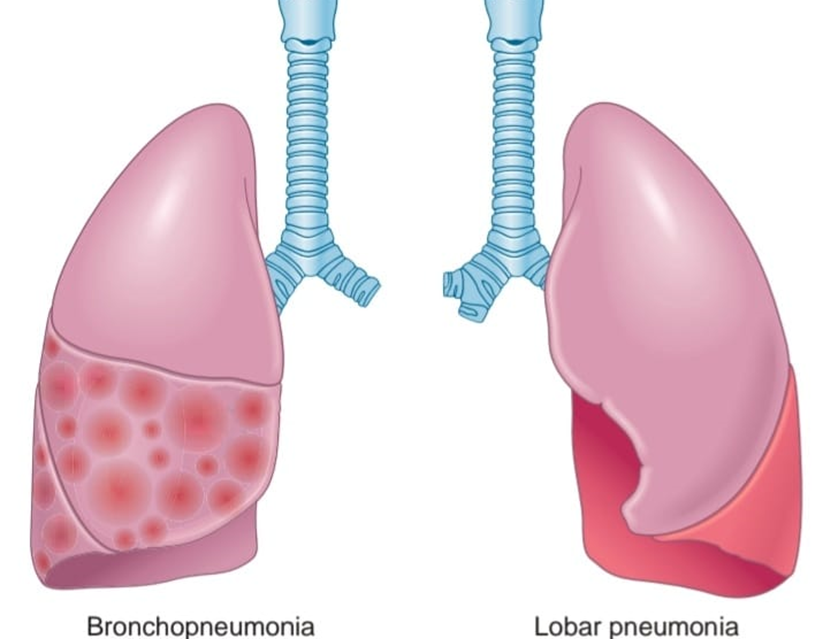 Bronchopneumonia
are consolidated areas of acute suppurative inflammation.
The consolidation may be confined to one lobe but is more often multilobar and frequently bilateral and basal because of the tendency of secretions to gravitate to the lower lobes.Well-developed lesions are slightly elevated, dry, granular, gray-red to yellow, and poorly delimited at their margins. Histologically, a neutrophil-rich exudate fills the bronchi, bronchioles, and adjacent alveolar spaces.
Complications of pneumonia include
 (1) tissue destruction and necrosis, causing abscess formation
 (2) spread of infection to the pleural cavity, causing the intrapleural fibrinosuppurative reaction known as empyema
 (3) bacteremic dissemination to the heart valves, pericardium, brain, kidneys, spleen, or joints, causing metastatic abscesses, endocarditis, meningitis, or suppurative arthritis
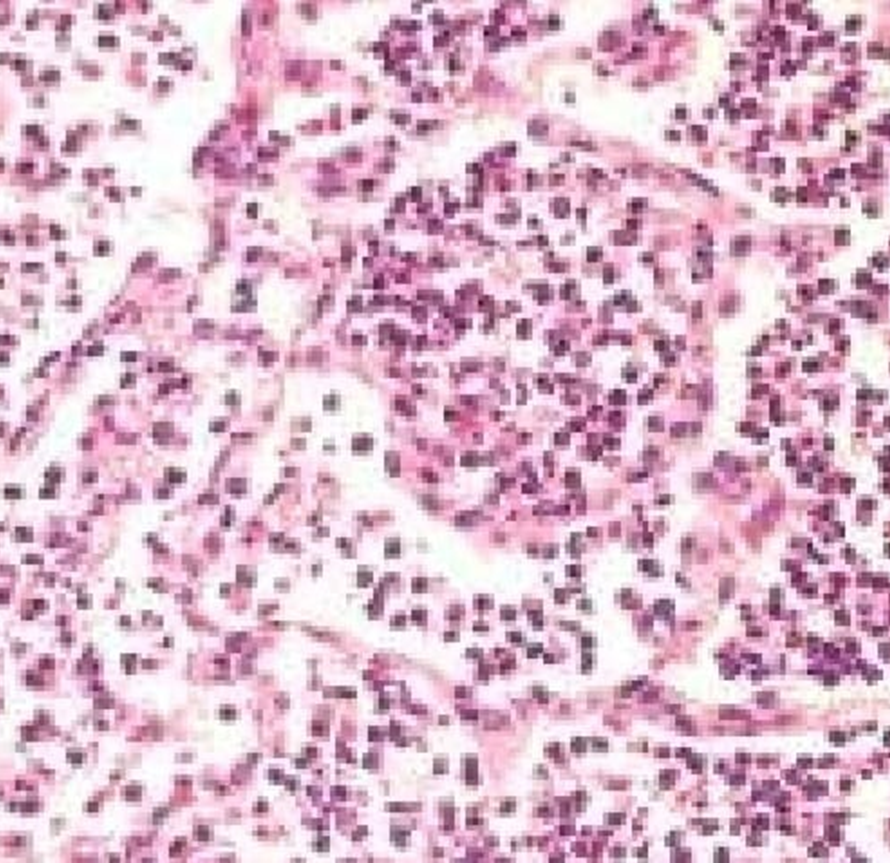 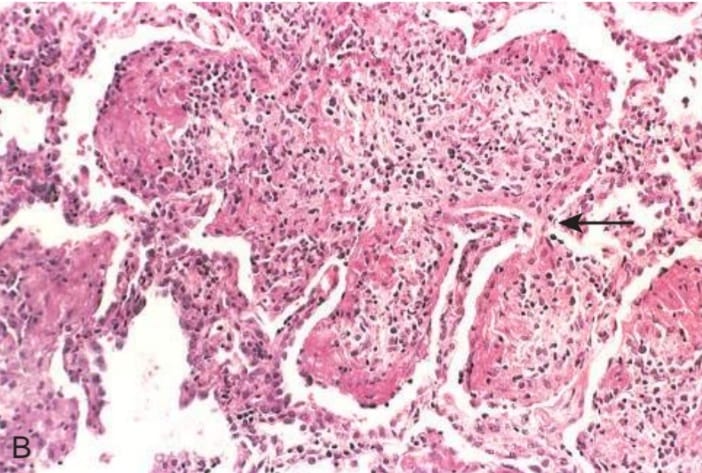 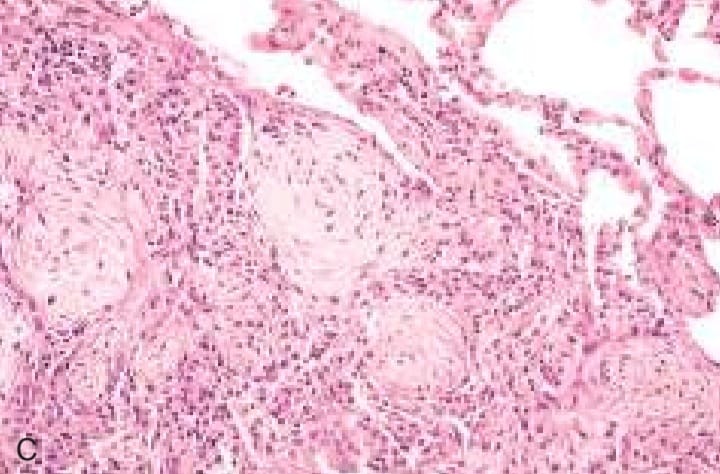 Clinical Features
Abrupt onset of high fever, shaking chills, and cough producing mucopurulent sputum; occasional patients have hemoptysis.
When pleuritis is present, it is accompanied by pleuritic pain and pleural friction rub.
The whole lobe is radiopaque in lobar pneumonia, whereas there are focal opacities in bronchopneumonia.
Treated patients may be relatively afebrile with few clinical signs 48 to 72 hours after the initiation of antibiotics.
The identification of the organism and the determination of its antibiotic sensitivity are the keystones of therapy.
Death results from a complication, such as empyema, meningitis, endocarditis, or pericarditis, or to some predisposing influence, such as debility or chronic alcoholism.
Community-Acquired Viral Pneumonias
The most common causes of community-acquired viral pneumonias are influenza types A and B, the respiratory syncytial viruses, human metapneumovirus, adenovirus, rhinoviruses, rubeola virus, and varicella virus.
Nearly all of these agents also cause upper-respiratory tract infections (“common cold”).
 usually interstitial inflammation, but some outpouring of fluid into alveolar spaces may also occur.
MORPHOLOGY
The morphologic patterns in viral pneumonias are similar.
The process may be patchy, or it may involve whole lobes bilaterally or unilaterally.
Macroscopically, the affected areas are red-blue, congested, and subcrepitant. On histologic examination, the inflammatory reaction is largely confined to the walls of the alveoli 
The septa are widened and edematous; they usually contain a mononuclear inflammatory infiltrate of lymphocytes, macrophages and, occasionally, plasma cells.
In the classic case, alveolar spaces in viral pneumonias are free of cellular exudate.
In severe cases, however, full-blown diffuse alveolar damage with hyaline membranes may develop.
In less severe, uncomplicated cases, subsidence of the disease is followed by reconstitution of the normal architecture.
Superimposed bacterial infection, as expected, results in a mixed histologic picture
Clinical Features
The clinical course of viral pneumonia is extremely varied.
It may masquerade as a severe upper-respiratory tract infection or “chest cold” that goes undiagnosed, or manifest as a fulminant, life-threatening infection in immunocompromised patients.
The initial presentation usually is that of an acute, nonspecific febrile illness characterized by fever, headache, and malaise and, later, cough with minimal sputum
Influenza InfectionsDNA Virus
The influenza virus is a singlestranded RNA virus, bound by a nucleoprotein that determines the virus type—A, B, or C. The viral surface has a lipid bilayer containing the viral hemagglutinin and neuraminidase, which determine the subtype (e.g., H1N1, H3N2).
Type A virus infect humans, pigs, horses, and birds and are the major cause of pandemic and epidemic influenza infections.
Epidemics of influenza occur through mutations of the hemagglutinin and neuraminidase antigens that allow the virus to escape most host antibodies (antigenic drift).
Pandemics, which last longer and are more widespread than epidemics, may occur when both the hemagglutinin and neuraminidase are replaced through recombination of RNA segments with those of animal viruses, making all animals susceptible to the new influenza virus (antigenic shift). 
. It caused particularly severe infections in young adults, apparently because older adults had antibodies against past influenza strains that conveyed partial protection. Comorbidities such as diabetes, heart disease, lung disease, and immunosuppression also were associated with a higher risk for severe infection.
Hospital-Acquired Pneumonias
pulmonary infections acquired in the course of a hospital stay.
. Gram-negative rods (members of Enterobacteriaceae and Pseudomonas spp.) and S. aureus are the most common isolates; unlike community-acquired pneumonias, S. pneumoniae is not a common pathogen in the hospital setting.
Aspiration Pneumonia
Aspiration pneumonia occurs in debilitated patients or those who aspirate gastric contents while unconscious (e.g., after a stroke) or during repeated vomiting.
Those affected have abnormal gag and swallowing reflexes that facilitate aspiration.
The resultant pneumonia is partly chemical, due to the extremely irritating effects of the gastric acid, and partly bacterial.
Typically, more than one organism is recovered on culture, aerobes being more common than anaerobes.
Aspiration pneumonia is often necrotizing, pursues a fulminant clinical course, and is a frequent cause of death in individuals predisposed to aspiration.
In those who survive, abscess formation is a common complication.
Microaspiration, by contrast, occurs in many individuals, especially those with gastroesophageal reflux, and may exacerbate other lung diseases but does not lead to pneumonia.
Lung abscess
Lung abscess refers to a localized area of suppurative necrosis within the pulmonary parenchyma, resulting in the formation of one or more large cavities. 
The causative organism may be introduced into the lung by any of the following mechanisms:
Aspiration of infective material from carious teeth or infected sinuses or tonsils.
A complication of necrotizing bacterial pneumonias, particularly those caused by S. aureus, Streptococcus pyogenes, K. pneumoniae, Pseudomonas spp., and, rarely, type 3 pneumococci. 
Bronchial obstruction, particularly with bronchogenic carcinoma obstructing a bronchus or bronchiole. Septic embolism, from infective endocarditis of the right side of the heart.
Hematogenous spread of bacteria in disseminated pyogenic infection. In staphylococcal bacteremia and often results in multiple lung abscesses. Anaerobic bacteria are present in almost all lung abscesses, and they are the exclusive isolates in one-third to two-thirds of cases. The most frequently encountered anaerobes are commensals normally found in the oral cavity, principally species of Prevotella, Fusobacterium, Bacteroides, Peptostreptococcus, and microaerophilic streptococci.
Abscesses
Range in diameter from a few millimeters to large cavities 5 to 6 cm across.
 The localization and number of abscesses depend on their mode of development.
Pulmonary abscesses resulting from aspiration of infective material are more common on the right side (with its more vertical airways) than on the left, and most are single.
On the right side, they tend to occur in the posterior segment of the upper lobe and in the apical segments of the lower lobe, because these locations reflect the probable course of aspirated material when the patient is recumbent.
Abscesses that develop in the course of pneumonia or bronchiectasis commonly are multiple, basal, and diffusely scattered. Septic emboli and abscesses arising from hematogenous seeding are commonly multiple and may affect any region of the lungs.
Occasionally, abscesses rupture into the pleural cavity and produce bronchopleural fistulas, the consequence of which is pneumothorax or empyema.
Other complications arise from embolization of septic material to the brain, giving rise to meningitis or brain abscess.
On histologic examination, as expected with any abscess, the suppurative focus is surrounded by variable amounts of fibrous scarring and mononuclear infiltration (lymphocytes, plasma cells, macrophages), depending on the chronicity of the lesion
Clinical Features
A prominent cough that usually yields copious amounts of foul-smelling, purulent, or sanguineous sputum; occasionally, hemoptysis occurs.
Spiking fever and malaise are common. Clubbing of the fingers, weight loss, and anemia may all occur.
Abscesses occur in 10% to 15% of patients with bronchogenic carcinoma; thus, when a lung abscess is suspected in an older adult, underlying carcinoma must be considered.
Secondary amyloidosis (Chapter 5) may develop in chronic cases. 
Treatment includes antibiotic therapy and, if needed, surgical drainage.
Overall, the mortality rate is in the range of 10%.
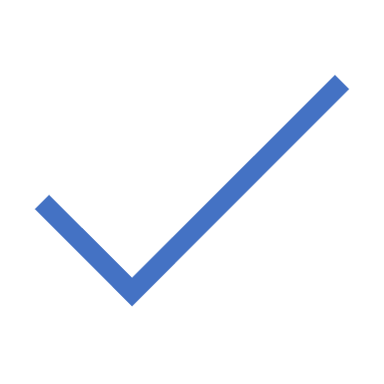 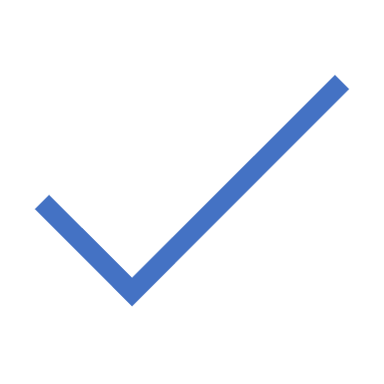 Thank you…